MATEMATIKA
5- sinf
MAVZU: MA’LUMOTLAR QATORINING O‘RTA ARIFMETIGI
O‘RTA  ARIFMETIK
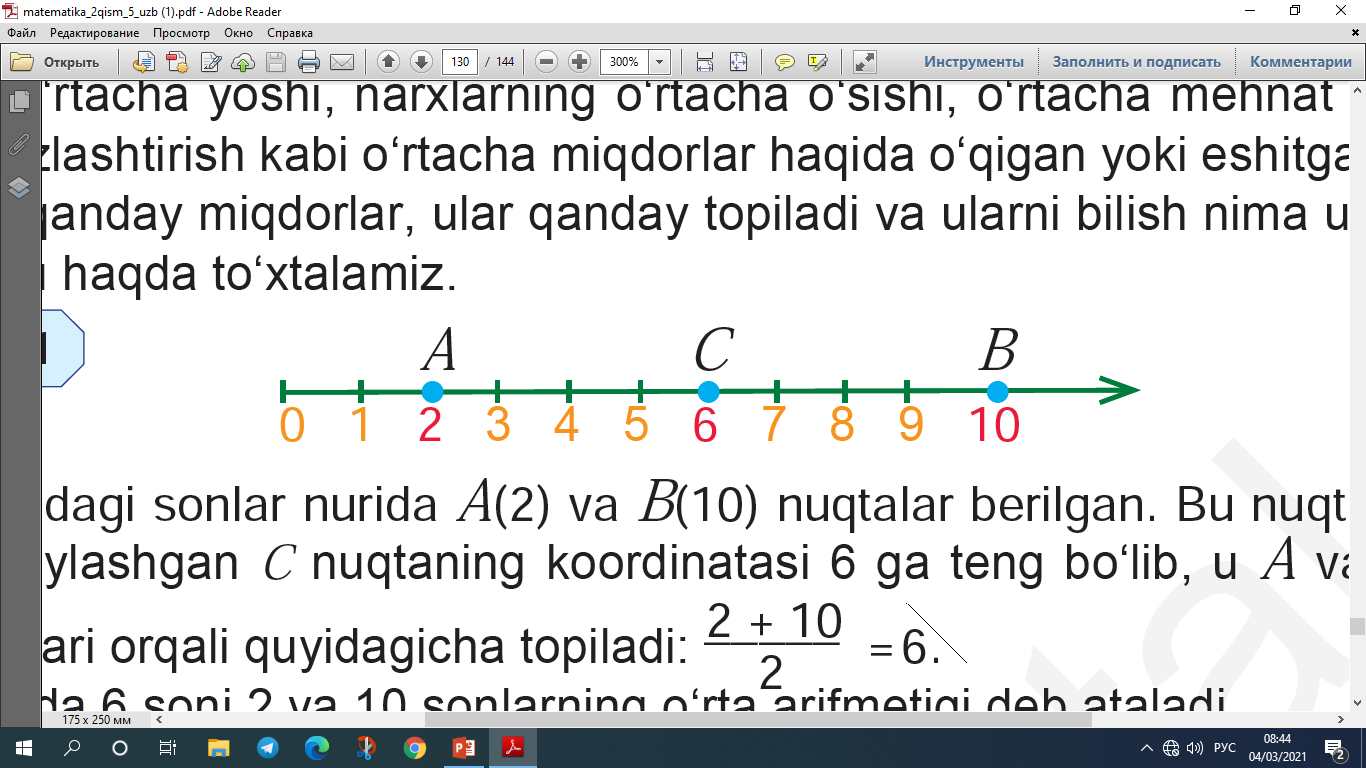 2
SONLARNING O‘RTA  ARIFMETIGI
Bir nechta sonlarning oʻrta arifmetigi deb, bu sonlar yigʻindisini ularning soniga boʻlish natijasiga aytiladi.
3
MASALA
Alisher baliq oviga chiqdi. U birinchi soatda 6 ta, ikkinchi soatda 11 ta va uchinchi soatda 10 ta baliq ovladi. Alisher bir soatda oʻrtacha nechtadan baliq ovlagan?
Yechish:             


Javob: Alisher bir soatda oʻrtacha 9 tadan baliq ovlagan.
6 + 11 + 10 = 27  (ta baliq ovlagan)          
   27 : 3 = 9 (ta)
O‘RTA ARIFMETIKNI TOPISH KETMA-KETLIGI
Barcha sonlar yig‘indisini topish
Qo‘shiluvchilar sonini topish
Sonlar yig‘indisini qo‘shiluvchilar soniga bo‘lish.
O‘rta arifmetik
Sonlar
 yigi‘ndisi
Qo‘shiluvchilar 
soni
=
:
5
4
MASALA
Fermer  o‘z  tamorqasidan  quyidagicha  hosil yig‘ib olgan:
2020 y- 459,2 t
2018 y- 437,2 t
2019 y-449,11 t
2017 y- 464,73t
Hosilning shu yillardagi o‘rtacha miqdori qancha?
Yechish:
1810,24
464,73 + 437,2 + 449,11 + 459,2 =
452,56
1810,24 : 4 =
Javob: 452,56 t
O‘RTACHA TEZLIK
Poyezd masofani 2 soat davomida 85 km/h tezlik bilan va 3 soat davomida 80 km/h tezlik bilan bosib oʻtdi. Poyezdning oʻrtacha tezligini toping.
Yechish:
85 · 2 + 80 · 3 = 170 + 240 = 410 (km). 
                2 + 3 = 5 (soat) 
             410 : 5 = 82 (km/h).
Javob: Poyezdning oʻrtacha tezligi – 82 km/h.
(85 + 85 + 80 + 80 + 80) : 5 = 82 (km/h).
7
640- masala
Sonlarning o‘rta arifmetigini hisoblang: 
 
      a) 2,18; 8,03; 

       b) 0,49; 2,82; 6,41; 

       d) 16,03; 8,41; 3,07; 0,1;
641- masala
Poyezd birinchi soatda 55 km, ikkinchi soatda 75 km yurdi. Poyezdning shu ikki soatdagi o‘rtacha tezligini toping
1 soat
1 soat
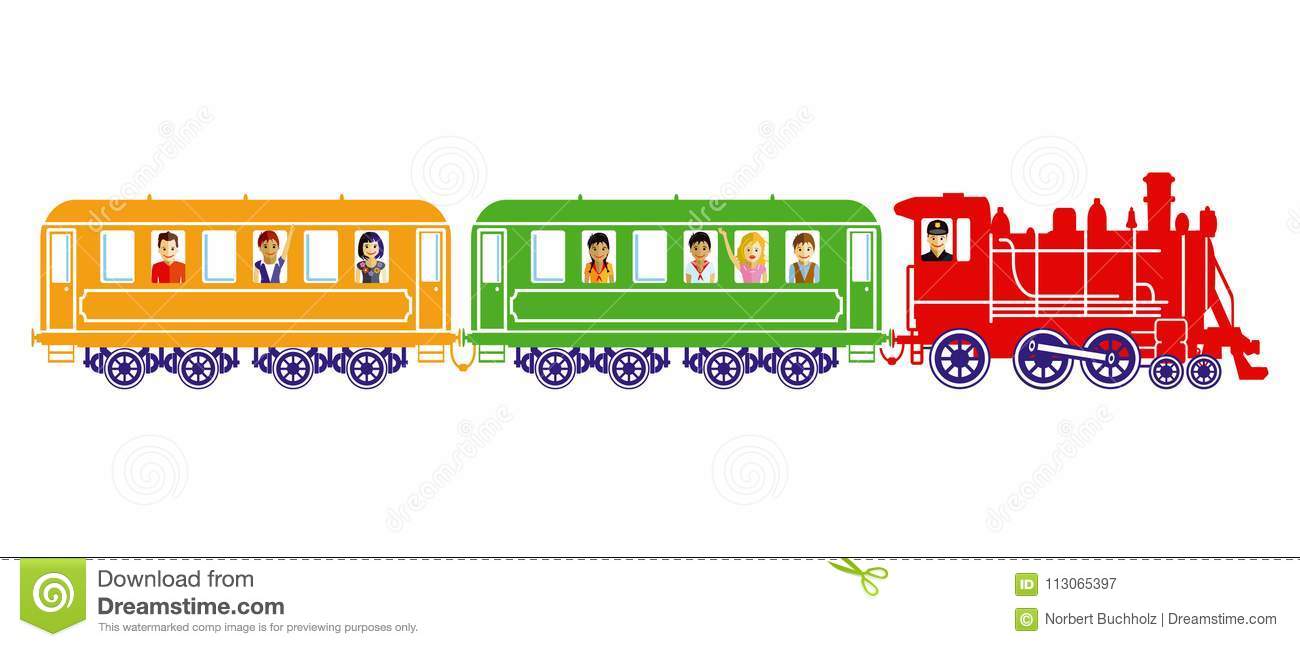 75 km
55 km
642- masala
“Nasaf” tezyurar poyezdi Toshkentdan Samarqandgacha 3,1 soat 95 km/h tezlik bilan, Samarqanddan Qarshigacha esa 1,9 soat 90 km/h tezlik bilan yurdi. “Nasaf” poyezdining o‘rtacha tezligini aniqlang.
Yechish:
95 · 3,1 + 90 · 1,9 = 294,5 + 171 = 465,5 (km). 
                3,1 + 1,9 = 5 (soat) 
             465,5 : 5 = 93,1 (km/h).
Javob: 93,1 km/h
MUSTAQIL  BAJARISH  UCHUN TOPSHIRIQLAR:
Darslikdagi 645-, 646-, 647-, 648- masalalarni yechish 
(131- bet)